Dirección de Planificación de la Calidad Educativa
Diseño curricular provincial
Sector industrias de procesos
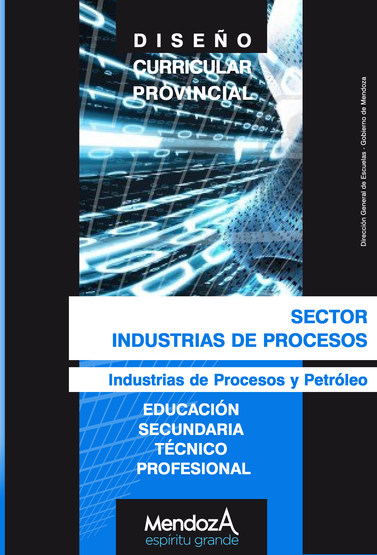 Técnico en Industrias de Procesos
 y Petróleo
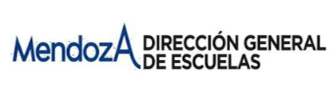 Dirección de Planificación de la Calidad Educativa
[Speaker Notes: Muy buenos días, los queremos invitar a hacer un recorrido por el Diseño Curricular Provincial, correspondiente al Sector Producción Agropecuaria, a fin de desarrollar las trayectorias correspondientes para la obtención del título de Técnico en Producción Agropecuaria.
Existen cuatro versiones: Tecnología de la madera, Enología, Pecuaria e Industrias frutihortícolas.
Cada escuela recibió los juegos correspondientes para sus respectivas modalidades.
Este diseño surge del trabajo colaborativo y conjunto con las escuelas, a la luz de un nuevo paradigma educativo, por lo que es el resultado del esfuerzo y la participación de todos.]
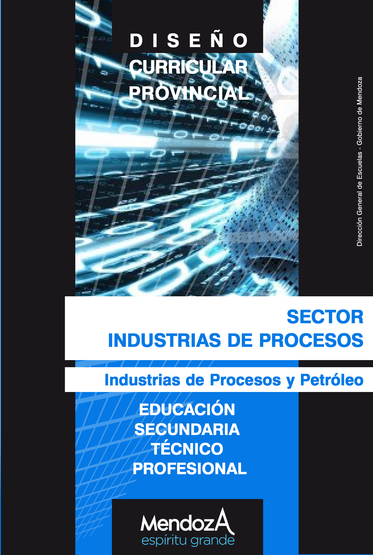 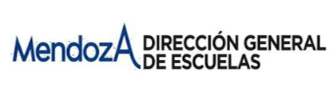 Dirección de Planificación de la Calidad Educativa
PRESENTACIÓN DISEÑO CURRICULAR
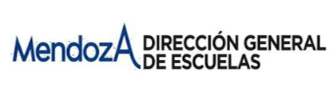 Dirección de Planificación de la Calidad Educativa
ENCUADRE GENERALLa Política Educativa Nacional y Provincial
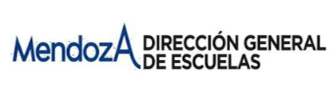 Dirección de Planificación de la Calidad Educativa
[Speaker Notes: El mismo, comienza con una obligada referencia a la política educativa nacional y provincial a partir de la cual fue generado.]
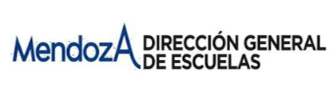 Dirección de Planificación de la Calidad Educativa
ENCUADRE GENERALConcepciones Pedagógicas:- currículum, - conocimiento, - enseñanza y trabajo docente, - aprendizaje y sujeto que aprende, - evaluación
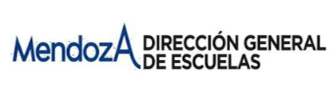 Dirección de Planificación de la Calidad Educativa
[Speaker Notes: También encontraremos las Concepciones Pedagógicas, tales como curriculum, conocimiento, enseñanza y trabajo docente, aprendizaje y sujeto que aprende y evaluación, a partir de la página 18.
Aquí, la construcción de los conocimientos se deben contextualizar hacia el desarrollo técnico focalizado en las prácticas profesionalizantes y las habilitaciones técnicas profesionales.]
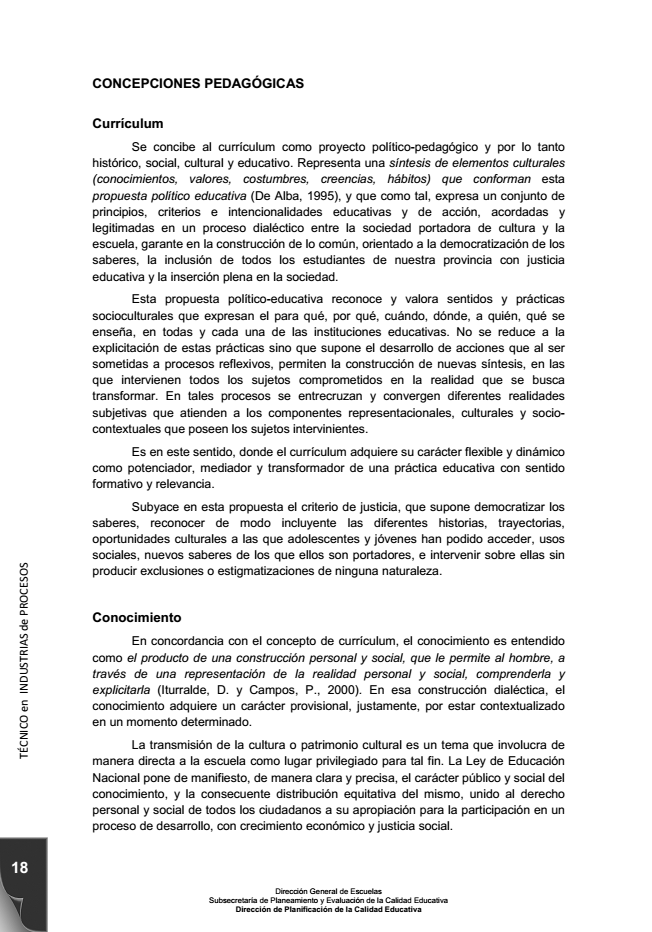 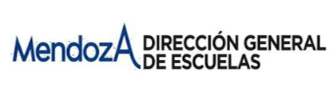 Dirección de Planificación de la Calidad Educativa
ENCUADRE GENERAL

La Política Educativa Nacional y Provincial  
  Concepciones Pedagógicas
Estructura de la Educación Secundaria Técnico Profesional
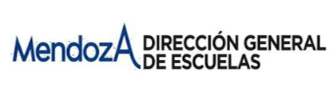 Dirección de Planificación de la Calidad Educativa
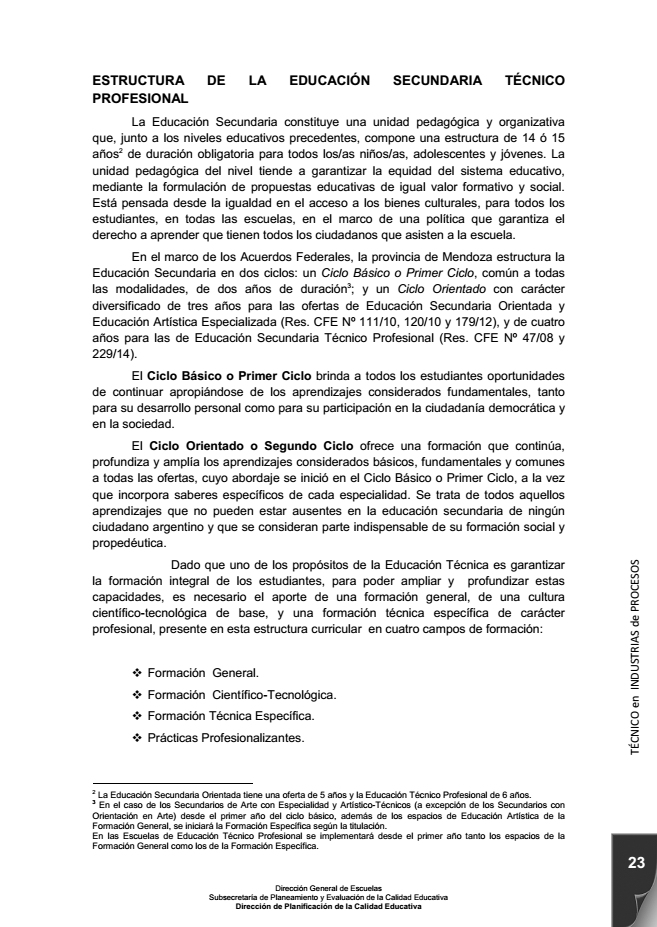 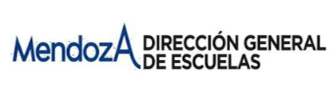 Dirección de Planificación de la Calidad Educativa
Organización pedagógica e institucional
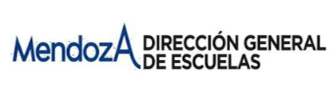 Dirección de Planificación de la Calidad Educativa
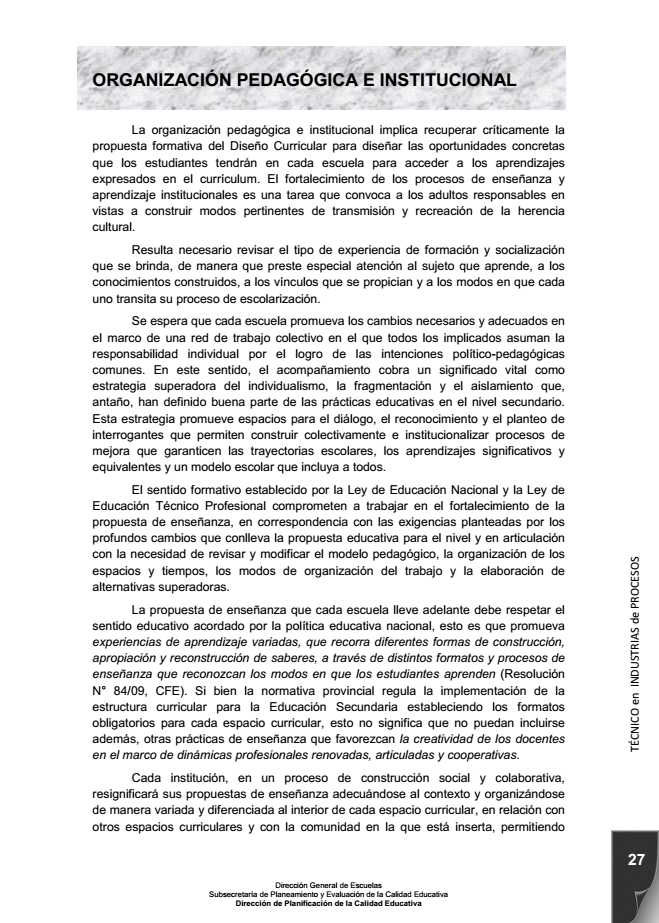 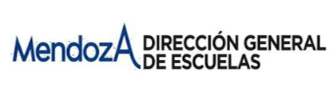 Dirección de Planificación de la Calidad Educativa
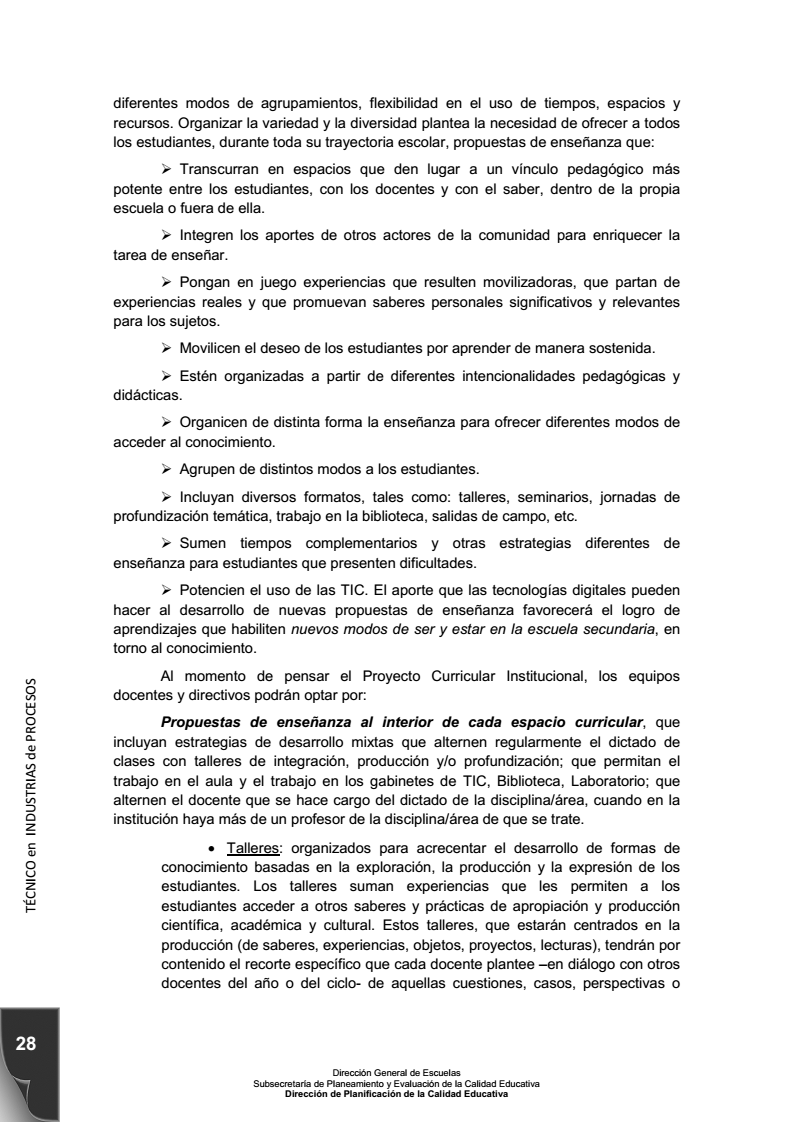 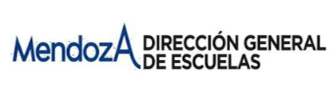 Dirección de Planificación de la Calidad Educativa
Propuestas de enseñanza: 



Intervención de dos o más espacios curriculares
De enseñanza Sociocomunitarias
De apoyo institucional a las trayectorias escolares
Para la inclusión institucional y la progresión en los aprendizajes
Complementarias
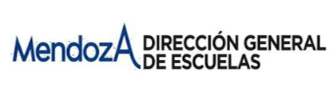 Dirección de Planificación de la Calidad Educativa
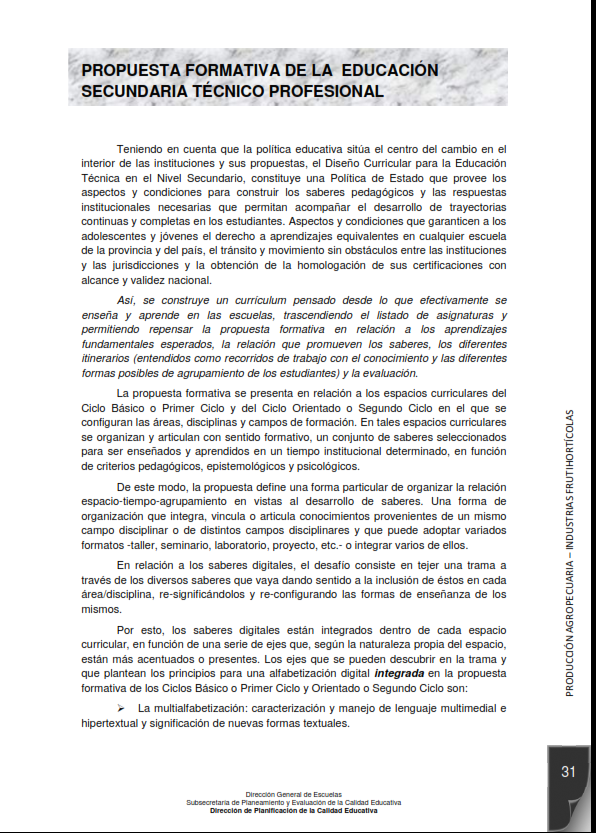 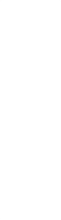 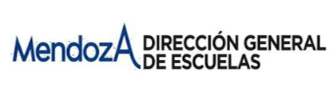 Dirección de Planificación de la Calidad Educativa
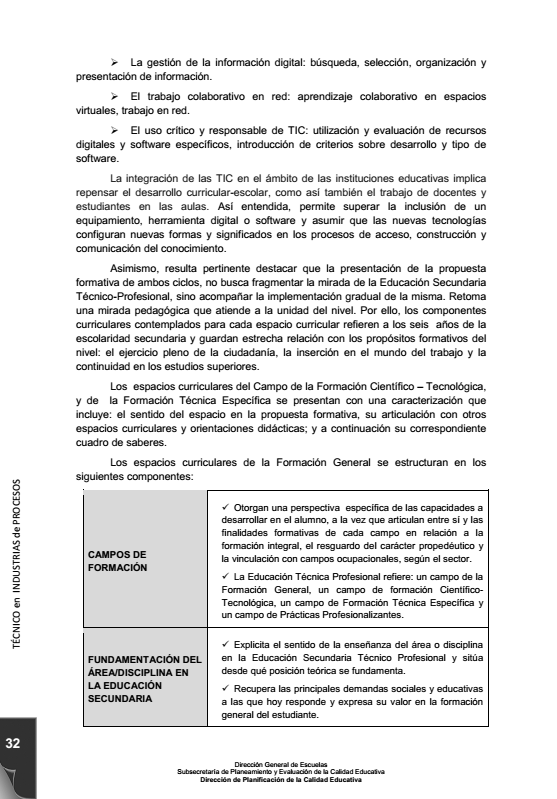 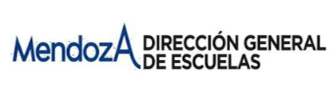 Dirección de Planificación de la Calidad Educativa
Etp: INDUSTRIAS DE PROCESOS Y PETROLEO
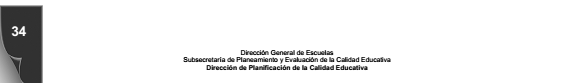 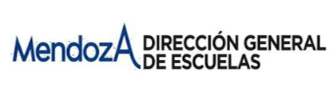 Dirección de Planificación de la Calidad Educativa
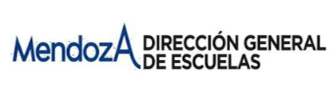 37
Dirección de Planificación de la Calidad Educativa
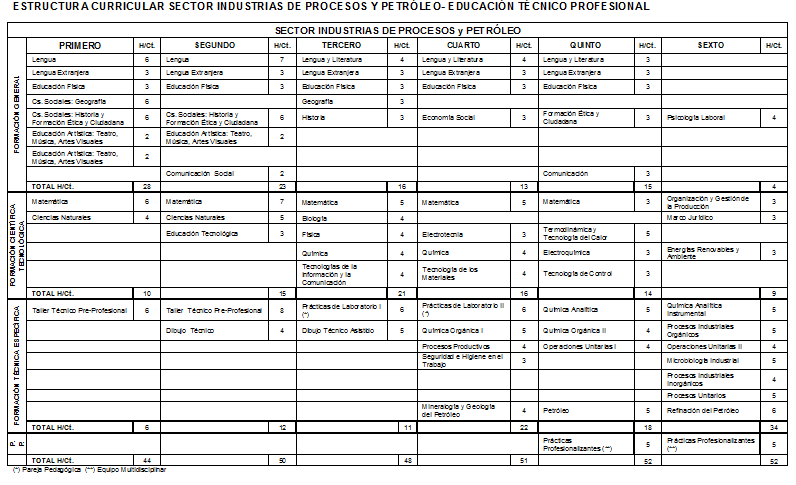 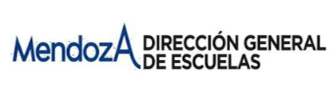 Dirección de Planificación de la Calidad Educativa
ORGANIZACIÓN DE LA ESCUELA TÉCNICA
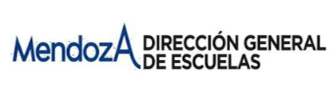 Dirección de Planificación de la Calidad Educativa
ORGANIZACIÓN DE LA ESCUELA TÉCNICA
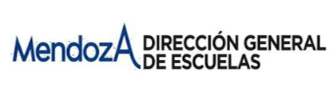 Dirección de Planificación de la Calidad Educativa
FORMACIÓN GENERAL
1° AÑO
2° AÑO
3° AÑO
4° AÑO
5° AÑO
6° AÑO
LENGUA
LENGUA
LENGUA Y LITERATURA
LENGUA Y LITERATURA
LENGUA Y LITERATURA
LENGUA EXTRANJERA
LENGUA EXTRANJERA
LENGUA EXTRANJERA
LENGUA EXTRANJERA
LENGUA EXTRANJERA
EDUCACIÓN FÍSICA
EDUCACIÓN FÍSICA
EDUCACIÓN FÍSICA
EDUCACIÓN FÍSICA
EDUCACIÓN FÍSICA
CS. SOCIALES: GEOGRAFÍA
GEOGRAFÍA
ECONOMÍA SOCIAL
PSICOLOGÍA LABORAL
CS. SOCIALES: HISTORIA Y FORMACIÓN ÉTICA Y CIUDADANA
CS. SOCIALES: HISTORIA Y FORMACIÓN ÉTICA Y CIUDADANA
HISTORIA
FORMACIÓN ÉTICA Y CIUDADANA
EDUCACIÓN ARTÍSTICA: TEATRO, MÚSICA, ARTES VISUALES
EDUCACIÓN ARTÍSTICA: TEATRO, MÚSICA, ARTES VISUALES
EDUCACIÓN ARTÍSTICA: TEATRO, MÚSICA, ARTES VISUALES
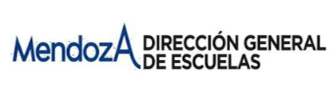 Dirección de Planificación de la Calidad Educativa
Dirección de Planificación de la Calidad Educativa
FORMACIÓN GENERAL
1° AÑO
2° AÑO
3° AÑO
4° AÑO
5° AÑO
6° AÑO
LENGUA
LENGUA
LENGUA Y LITERATURA
LENGUA Y LITERATURA
LENGUA Y LITERATURA
LENGUA EXTRANJERA
LENGUA EXTRANJERA
LENGUA EXTRANJERA
LENGUA EXTRANJERA
LENGUA EXTRANJERA
EDUCACIÓN FÍSICA
EDUCACIÓN FÍSICA
EDUCACIÓN FÍSICA
EDUCACIÓN FÍSICA
EDUCACIÓN FÍSICA
CS. SOCIALES: GEOGRAFÍA
GEOGRAFÍA
ECONOMÍA SOCIAL
PSICOLOGÍA LABORAL
CS. SOCIALES: HISTORIA Y FORMACIÓN ÉTICA Y CIUDADANA
CS. SOCIALES: HISTORIA Y FORMACIÓN ÉTICA Y CIUDADANA
HISTORIA
FORMACIÓN ÉTICA Y CIUDADANA
EDUCACIÓN ARTÍSTICA: TEATRO, MÚSICA, ARTES VISUALES
EDUCACIÓN ARTÍSTICA: TEATRO, MÚSICA, ARTES VISUALES
EDUCACIÓN ARTÍSTICA: TEATRO, MÚSICA, ARTES VISUALES
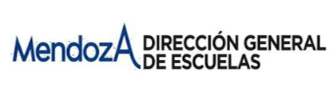 Dirección de Planificación de la Calidad Educativa
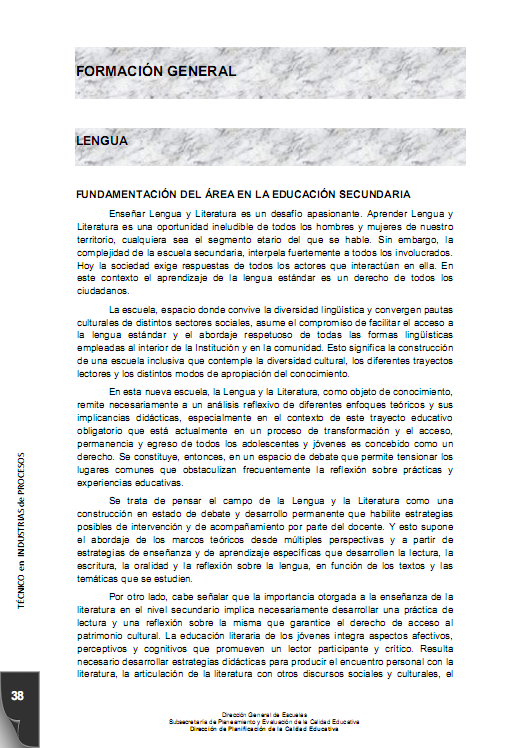 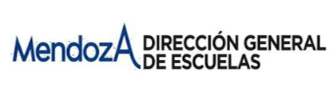 Dirección de Planificación de la Calidad Educativa
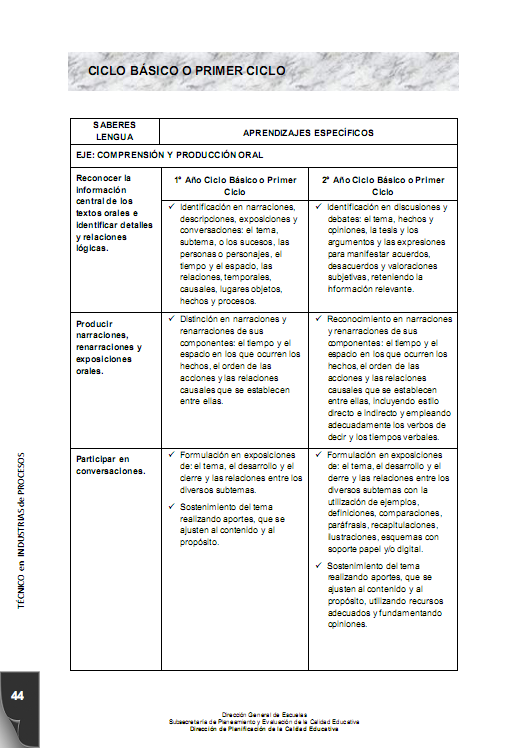 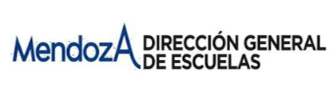 Dirección de Planificación de la Calidad Educativa
[Speaker Notes: Organizativamente encontraremos una unidad pedagógica en el primer ciclo, por lo que encontraremos los saberes de primero y segundo año, juntos. Lo cual se repetirá en todos los campos.]
FORMACIÓN CIENTÍFICA TECNOLÓGICA
1° AÑO
2° AÑO
3° AÑO
4° AÑO
5° AÑO
6° AÑO
MATEMÁTICA
MATEMÁTICA
MATEMÁTICA
MATEMÁTICA
MATEMÁTICA
ORGANIZACIÓN Y GESTIÓN DE LA PRODUCCIÓN
CIENCIAS NATURALES
CIENCIAS NATURALES
BIOLOGÍA
EDUCACIÓN TECNOLÓGICA
FÍSICA
ELECTROTECNIA
TEMODINÁNMICIA Y TEC.DEL CALOR
MARCO JURÍDICO
QUÍMICA
QUÍMICA
ELECTROQUÍMICA
ENERGÍAS RENOVABLES Y AMBIENTE
TECNOLOGÍA DE LA INFORMACIÓN
TECNOLOGÍA DE LOS MATERIALES
TECNOLOGÍA DE CONTROL
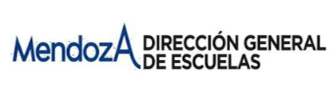 Dirección de Planificación de la Calidad Educativa
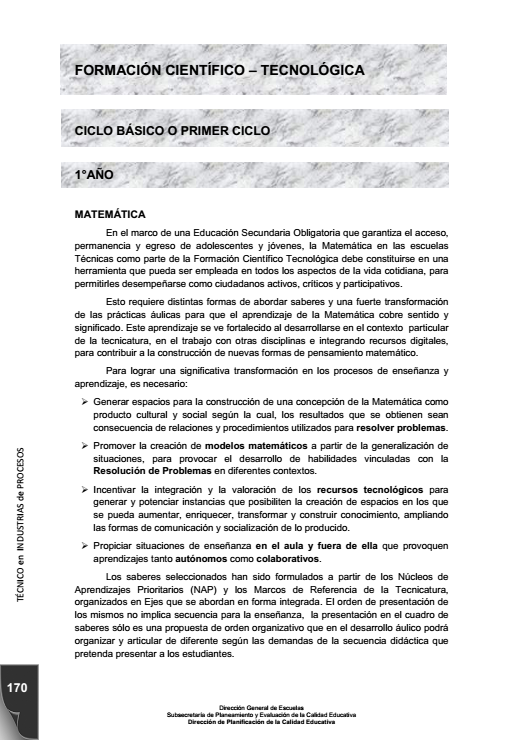 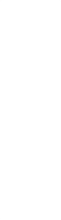 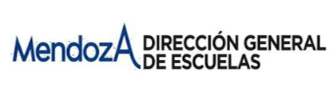 Dirección de Planificación de la Calidad Educativa
[Speaker Notes: Podremos encontrar la formación Científico-Tecnológica a partir de la página 171.
Aquí, por ejemplo, en Matemática, encontraremos los mismos ejes durante los diferentes años, profundizando los aprendizajes.]
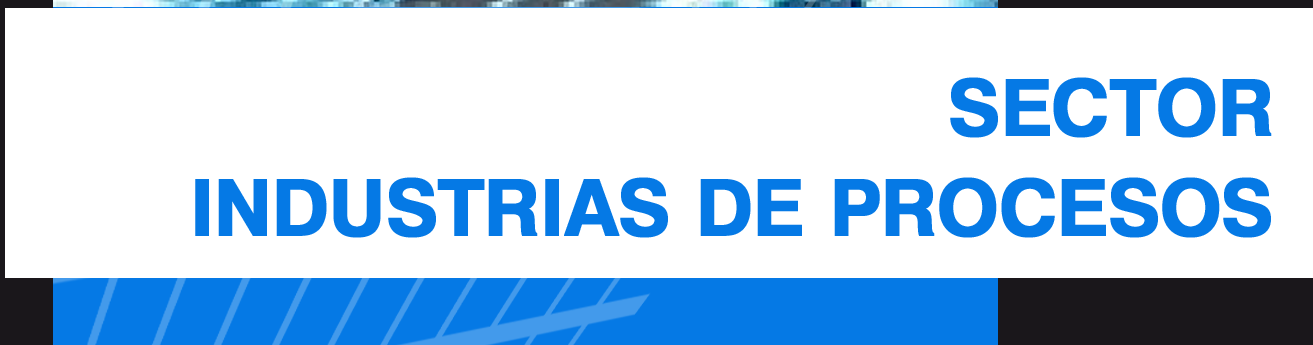 FORMACIÓN TÉCNICA ESPECÍFICA
1° AÑO
2° AÑO
3° AÑO
4° AÑO
5° AÑO
6° AÑO
TALLER TÉCNICO PRE-PROFESIONAL
TALLER TÉCNICO PRE-PROFESIONAL
PRÁCTICA DE LABORATORIO I
PRÁCTICA DE LABORATOIO II
QUIMICA ANALÍTICA
QUIMICA ANALÍTICA INSTRUMENTAL
PROCESOS INDUSTRIALES ORGÁNICOS
DIBUJO TÉCNICO
DIBUJO TÉCNICO ASISTIDO
QUIMICA ORGÁNICA I
QUIMICA ORGÁNICA II
PROCESOS PRODUCTIVOS  II
OPERACIONES UNITARIAS I
OPERACIONES UNITTARIAS II
PROCESOS PRODUCTIVOS  I
MICROBIOLOGÍA INDSUTRIAL
SEGURIDAD E HIGIENE EN EL TRABAJO
PRCOCESOS INDUSTRIAES INROGÁNICOS
PROCESOS UNITARIOS
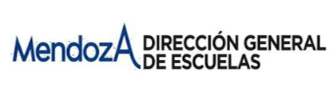 Dirección de Planificación de la Calidad Educativa
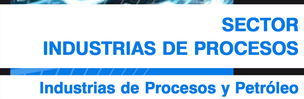 FORMACIÓN TÉCNICA ESPECÍFICA
1° AÑO
2° AÑO
3° AÑO
4° AÑO
5° AÑO
6° AÑO
TALLER TÉCNICO PRE-PROFESIONAL
TALLER TÉCNICO PRE-PROFESIONAL
PRÁCTICA DE LABORATORIO I
PRÁCTICA DE LABORATOIO II
QUIMICA ANALÍTICA
QUIMICA ANALÍTICA INSTRUMENTAL
PROCESOS INDUSTRIALES ORGÁNICOS
DIBUJO TÉCNICO
DIBUJO TÉCNICO ASISTIDO
QUIMICA ORGÁNICA I
QUIMICA ORGÁNICA II
PROCESOS PRODUCTIVOS
OPERACIONES UNITARIAS I
OPERACIONES UNITTARIAS II
SEGURIDAD E HIGIENE EN EL TRABAJO
MICROBIOLOGÍA INDSUTRIAL
PRCOCESOS INDUSTRIAES INROGÁNICOS
PROCESOS UNITARIOS
MINEROLOGÍA Y GEOLGÍA DEL PETROLEO
PETRÓLEO
REFINACIÓN DEL PETROLEO
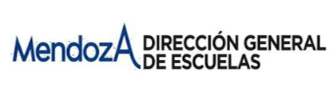 Dirección de Planificación de la Calidad Educativa
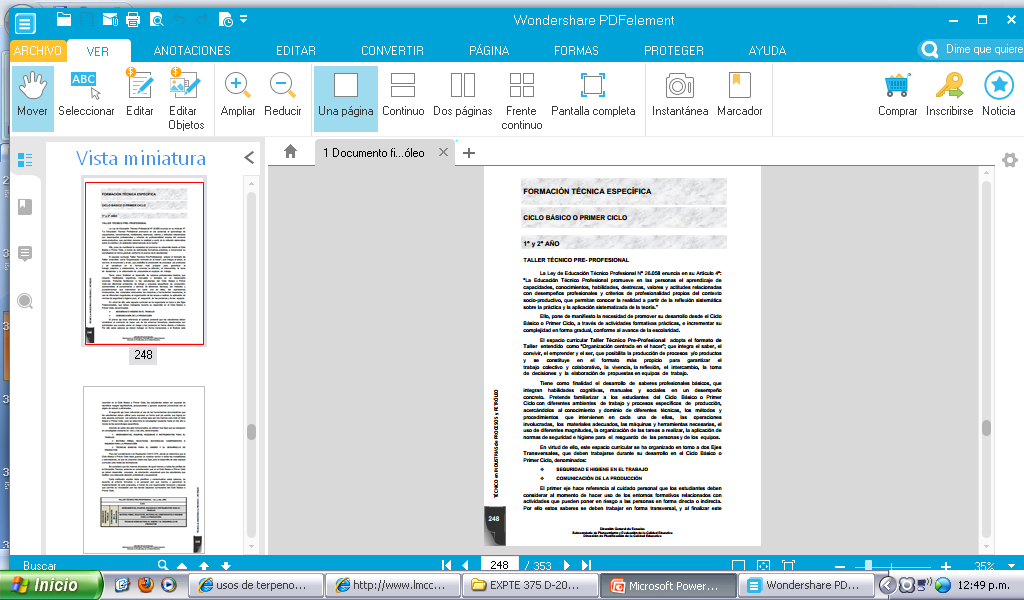 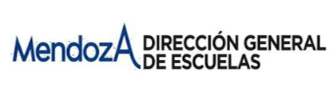 Dirección de Planificación de la Calidad Educativa
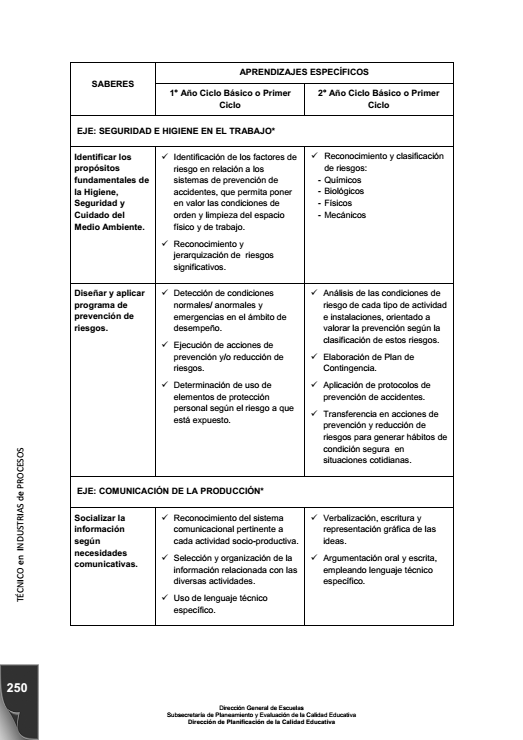 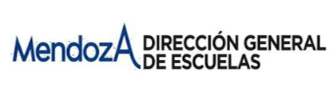 Dirección de Planificación de la Calidad Educativa
CRITERIO ORIENTADOR FUNDAMENTAL: CONCEBIR A LA ESCUELA TÉCNICA COMO UNA UNIDAD PEDAGÓGICA Y ORGANIZATIVA
UN PRINCIPIO RECTOR:
PRÁCTICA
TEORÍA
INTEGRACIÓN 
ARTICULACIÓN
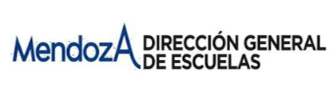 Dirección de Planificación de la Calidad Educativa
1° AÑO
2° AÑO
3° AÑO
4° AÑO
5° AÑO
6° AÑO
MATEMÁTICA
MATEMÁTICA
MATEMÁTICA
MATEMÁTICA
MATEMÁTICA
ORGANIZACIÓN Y GESTIÓN DE LA PRODUCCIÓN
CIENCIAS NATURALES
CIENCIAS NATURALES
BIOLOGÍA
MARCO JURÍDICO
TERMODINÁMICA Y TEC DEL CALOR
EDUCACIÓN TECNOLÓGICA
FÍSICA
ELECTROTECNIA
ENERGÍAS RENOVALBE Y AMBIENTE
QUÍMICA
QUÍMICA
ELECTROQUÍMICA
TECNOLOGÍA DE LA INFORMACIÓN
TECNOLOGÍA DE LOS MATERIALES
TECNOLOGÍA DE CONTROL
PRACTICAS DE LABORATIO I
TALLER TÉCNICO PRE-PROFESIONAL
TALLER TÉCNICO PRE-PROFESIONAL
PRÁCTICAS DE LABORATORIO II
QUÍMIC A ANALÍTICA
QUÍIMICA ANALÍTICA INSTRUMENTAL
DIBUJO TÉCNICO
DIBUJO TÉCNICO ASISTIDO
QIUÍMICA ORGÁNICA I
QUÍMICA ORGÁNICAII
PROCESOS INDUSTRIALES ORGÁNICOS
PROCESOS PRODUCTIVOS I
OPERACIONES UNITARIAS I
OPERACIONES UNITARIAS II
SEGURIDAD E HIGIENE EN EL TRABAJO
MICROBIOLOGÍA INDUSTRIAL
PROCESOS INDUSTRIALES INORGÁNICOS
PROCESOS UNITRAIOS
MINEROLOGÍA Y GEOLGÍA DEL PETROLEO
REFINACIÓN DEL PETROLEO
PETRÓLEO
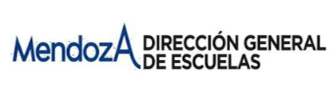 PRÁCTICAS PROFESIONALIZANTES
PRÁCTICAS PROFESIONALIZANTES
Dirección de Planificación de la Calidad Educativa
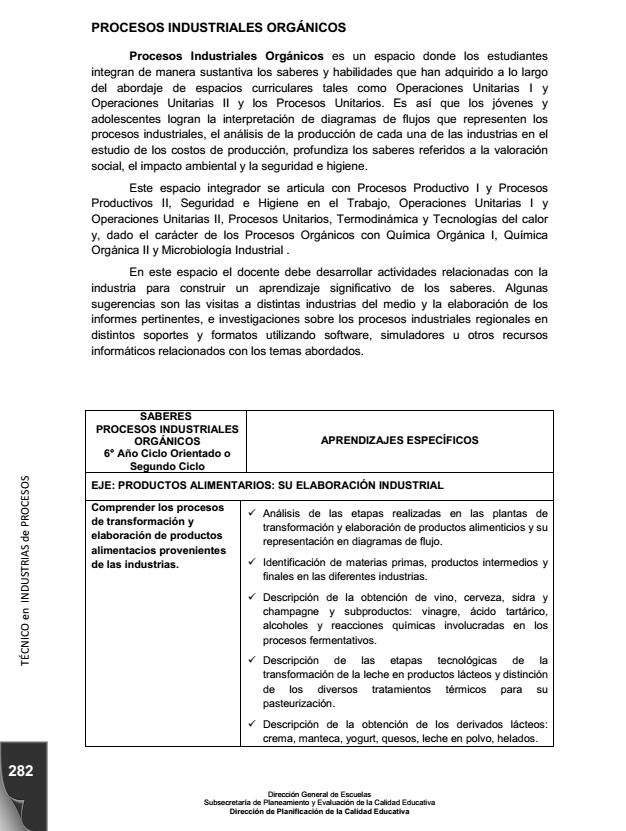 CARACTERIZACIÓN
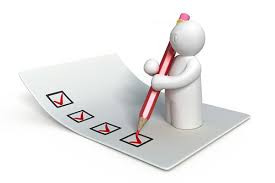 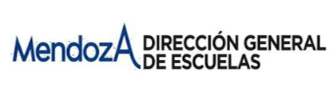 Dirección de Planificación de la Calidad Educativa
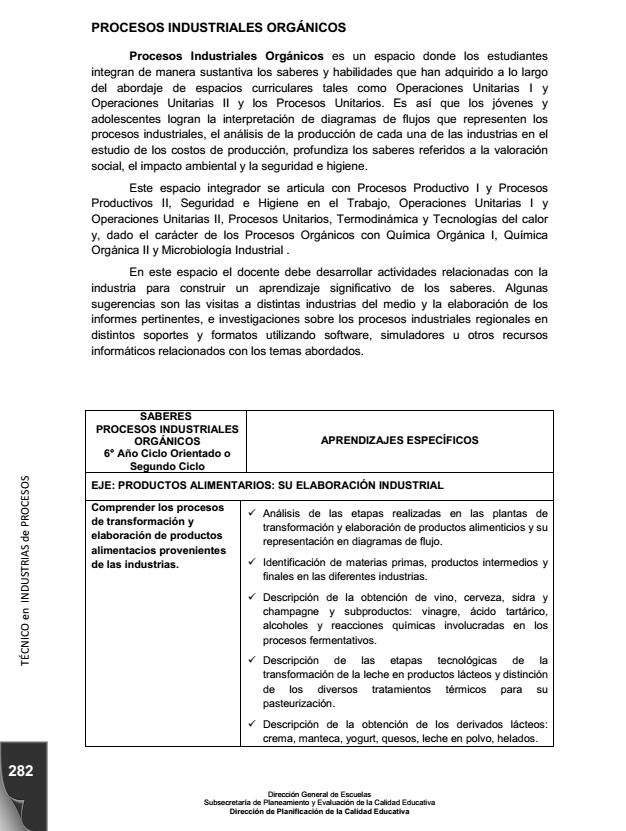 DEFINE EL OBJETO DE ESTUDIO DEL ESPACIO
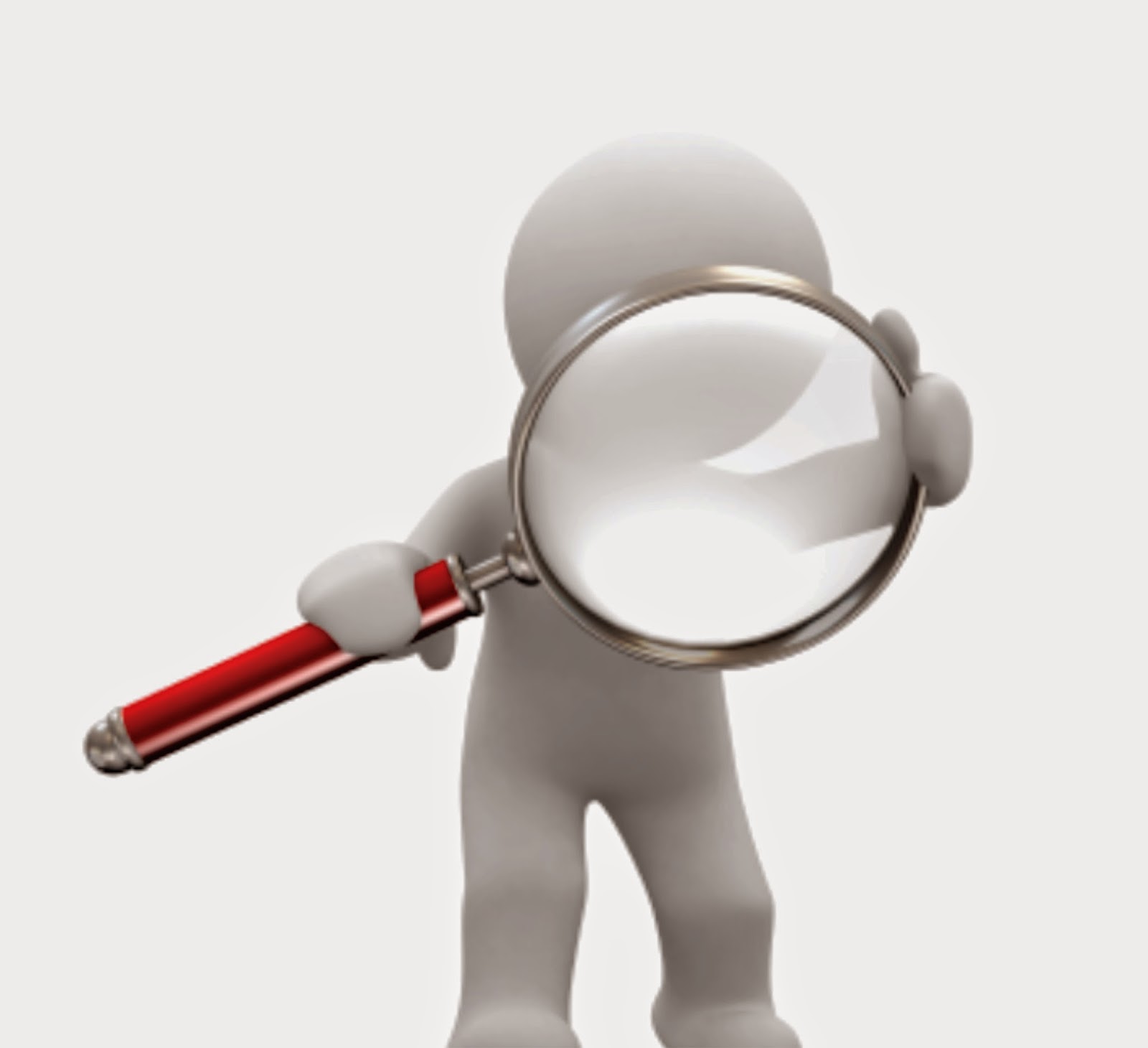 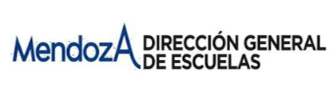 Dirección de Planificación de la Calidad Educativa
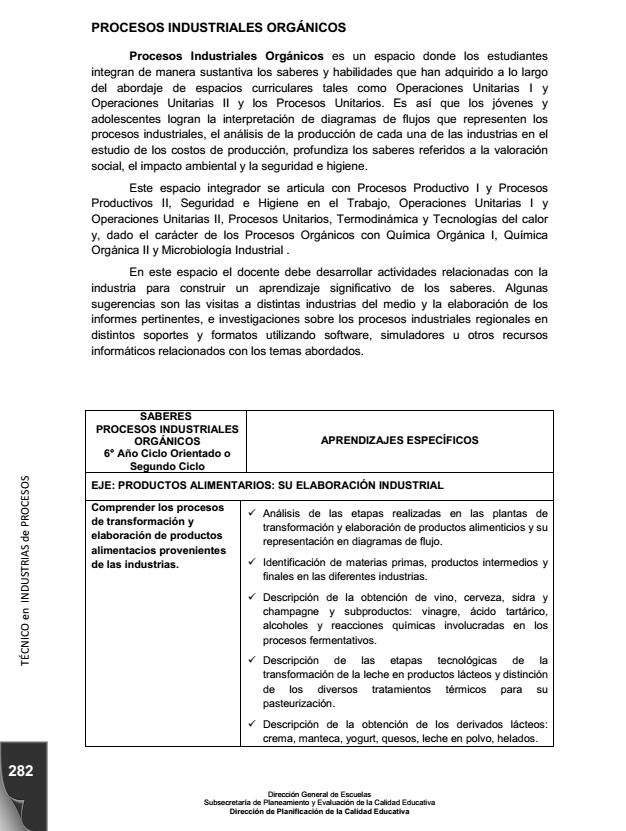 EXPLICITA LAS VINCULACIONES CON OTROS ESPACIOS DEL CURRICULUM
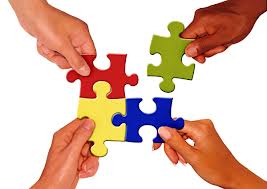 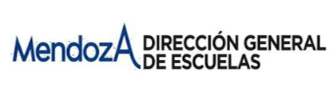 Dirección de Planificación de la Calidad Educativa
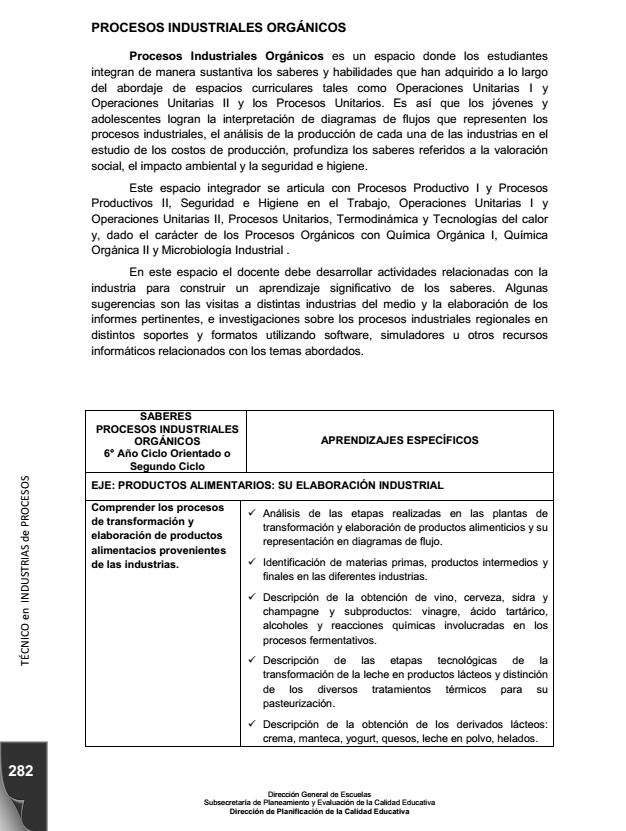 ORIENTACIONES DIDÁCTICAS
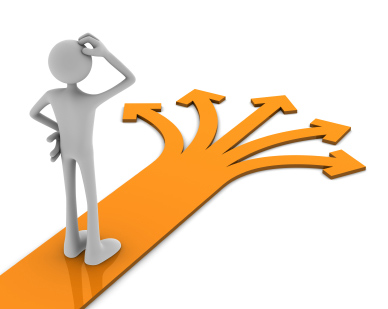 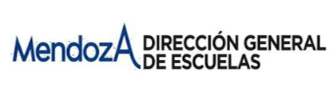 Dirección de Planificación de la Calidad Educativa
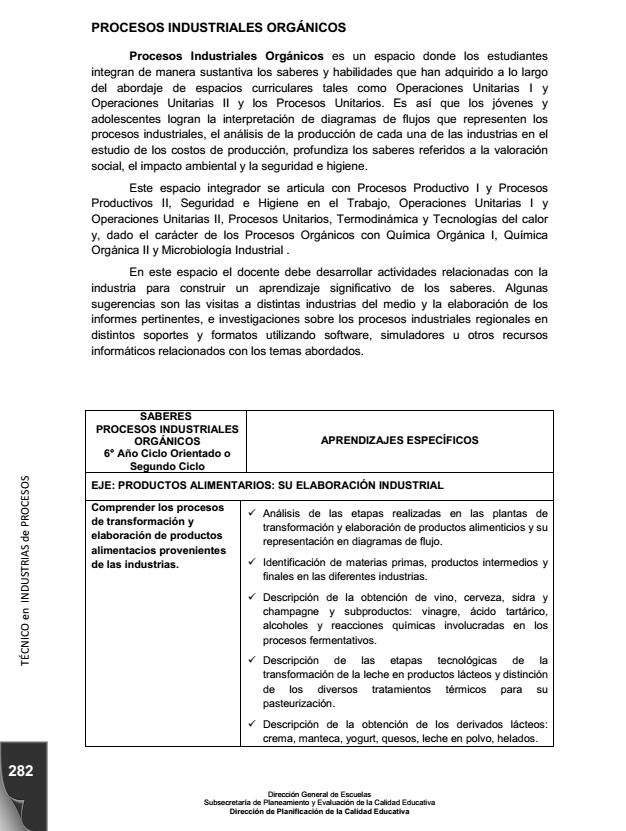 EJE
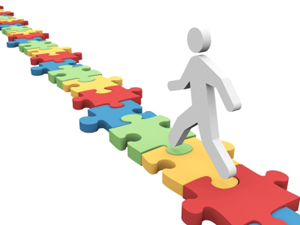 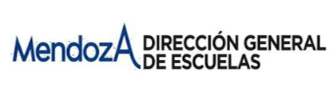 Dirección de Planificación de la Calidad Educativa
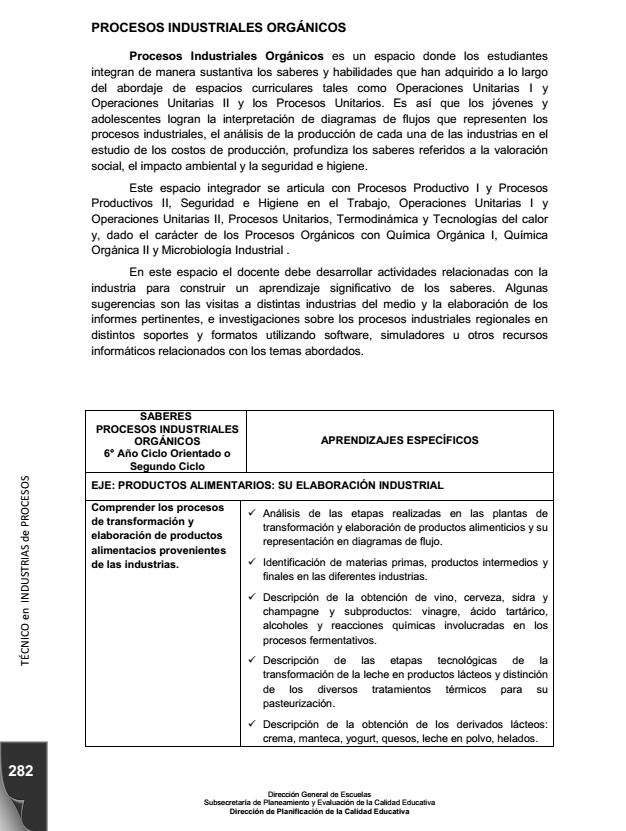 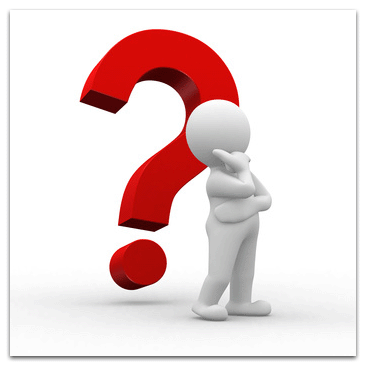 SABER
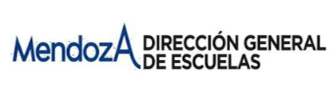 Dirección de Planificación de la Calidad Educativa
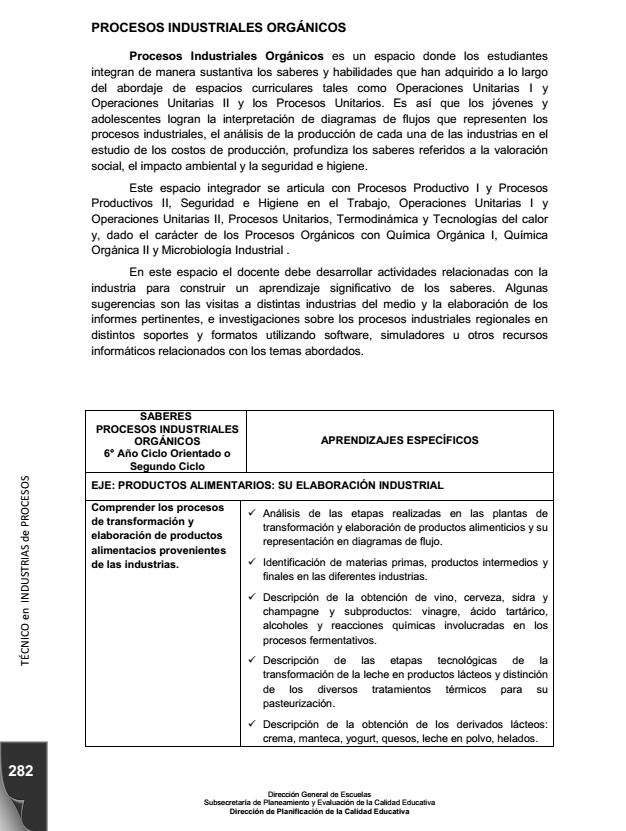 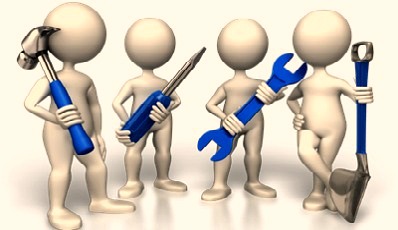 APRENDIZAJES ESPECÍFICOS
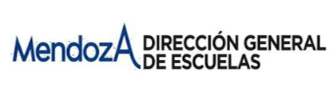 Dirección de Planificación de la Calidad Educativa
PRÁCTICAS PROFESIONALIZANTES
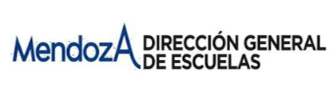 Dirección de Planificación de la Calidad Educativa
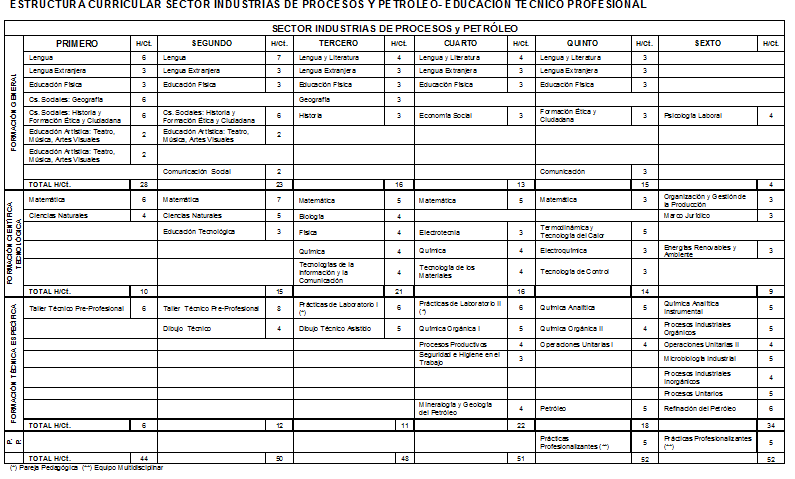 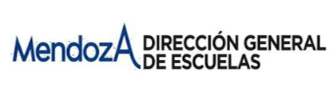 Dirección de Planificación de la Calidad Educativa
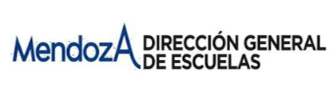 Dirección de Planificación de la Calidad Educativa
CARACTERIZACIÓN DEL ESPACIO MULTIDISCIPLINAR 
CRITERIOS PARA CONTEXTUALIZAR
MODALIDADES
SABERES EN ACCIÓN
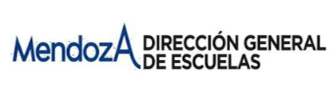 Dirección de Planificación de la Calidad Educativa
Prácticas profesionalizantes
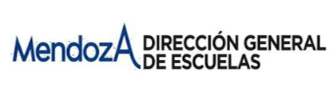 Dirección de Planificación de la Calidad Educativa
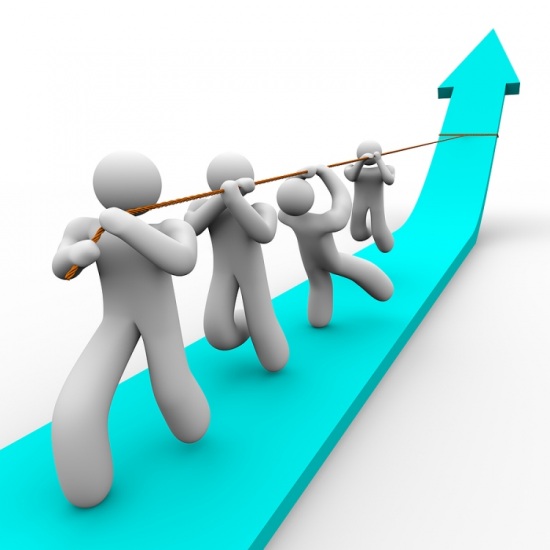 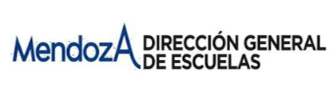 Dirección de Planificación de la Calidad Educativa
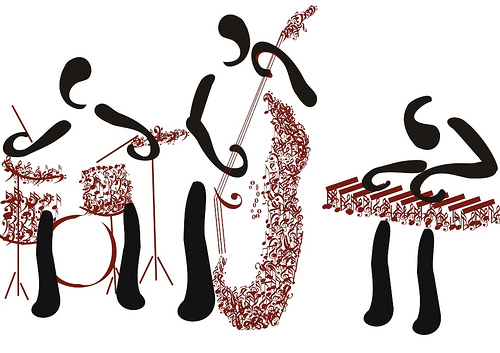 Equipo multidisciplinar
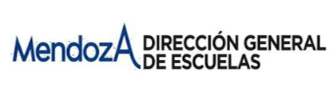 Dirección de Planificación de la Calidad Educativa
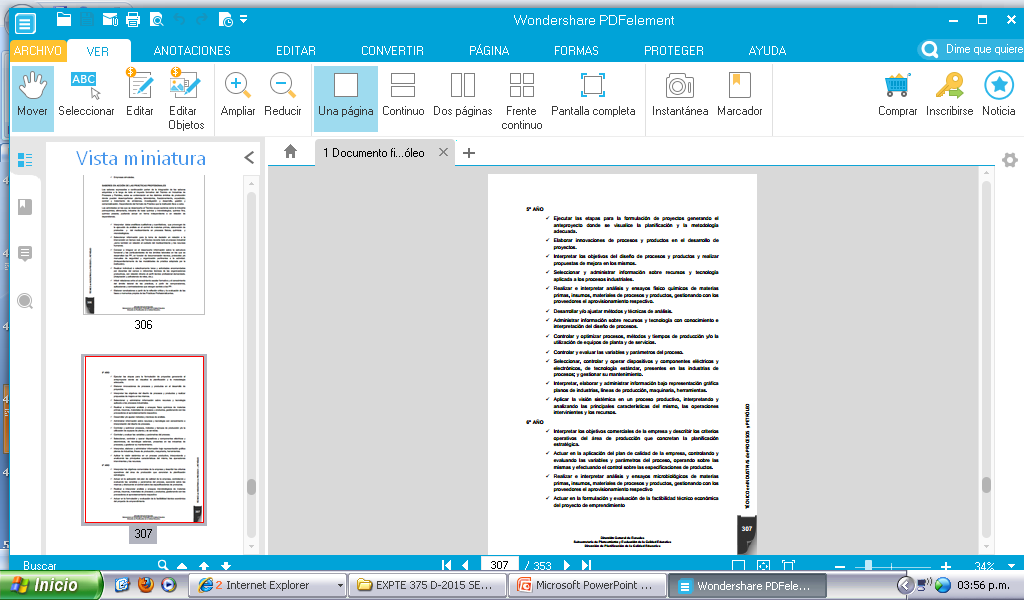 SABERES EN ACCIÓN
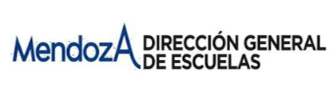 Dirección de Planificación de la Calidad Educativa
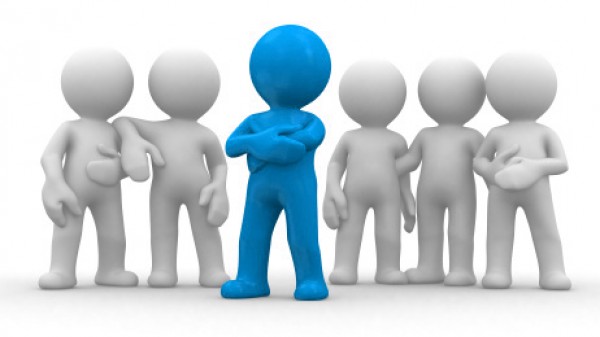 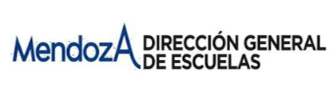 Dirección de Planificación de la Calidad Educativa
5° AÑO
La propuesta de implementación es: 
el DESARROLLO AUTÓNOMO en la formulación y ejecución de 
un PROYECTO.
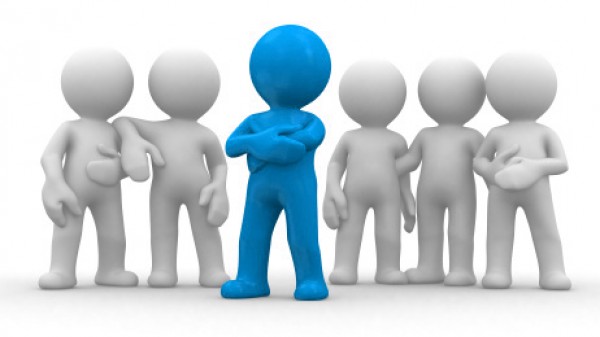 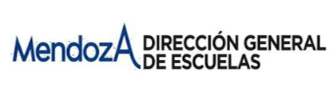 Dirección de Planificación de la Calidad Educativa
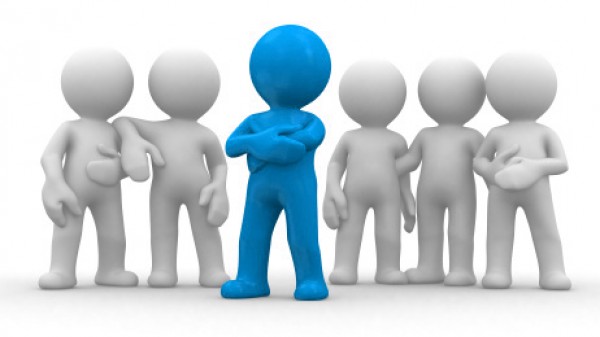 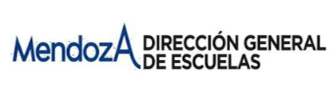 Dirección de Planificación de la Calidad Educativa
6° AÑO
La propuesta de implementación es: 
el DESARROLLO AUTÓNOMO 
de MICROEMPRENDIMIENTOS .
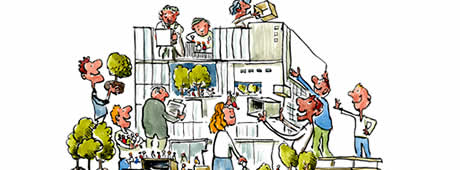 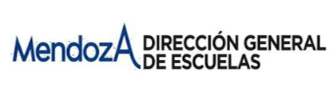 Dirección de Planificación de la Calidad Educativa
SUGERENICAS de implementación :
PASANTIAS
INTENCIÓN 
Poner en práctica saberes profesionales significativos relacionados a procesos socio-productivos, vinculados al trabajo.
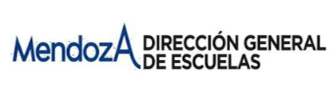 Dirección de Planificación de la Calidad Educativa
PERFIL PROFESIONAL DEL TÉCNICO EN INDUSTRIAS DE PROCESOS
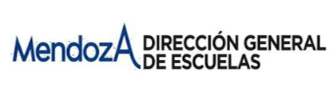 Dirección de Planificación de la Calidad Educativa
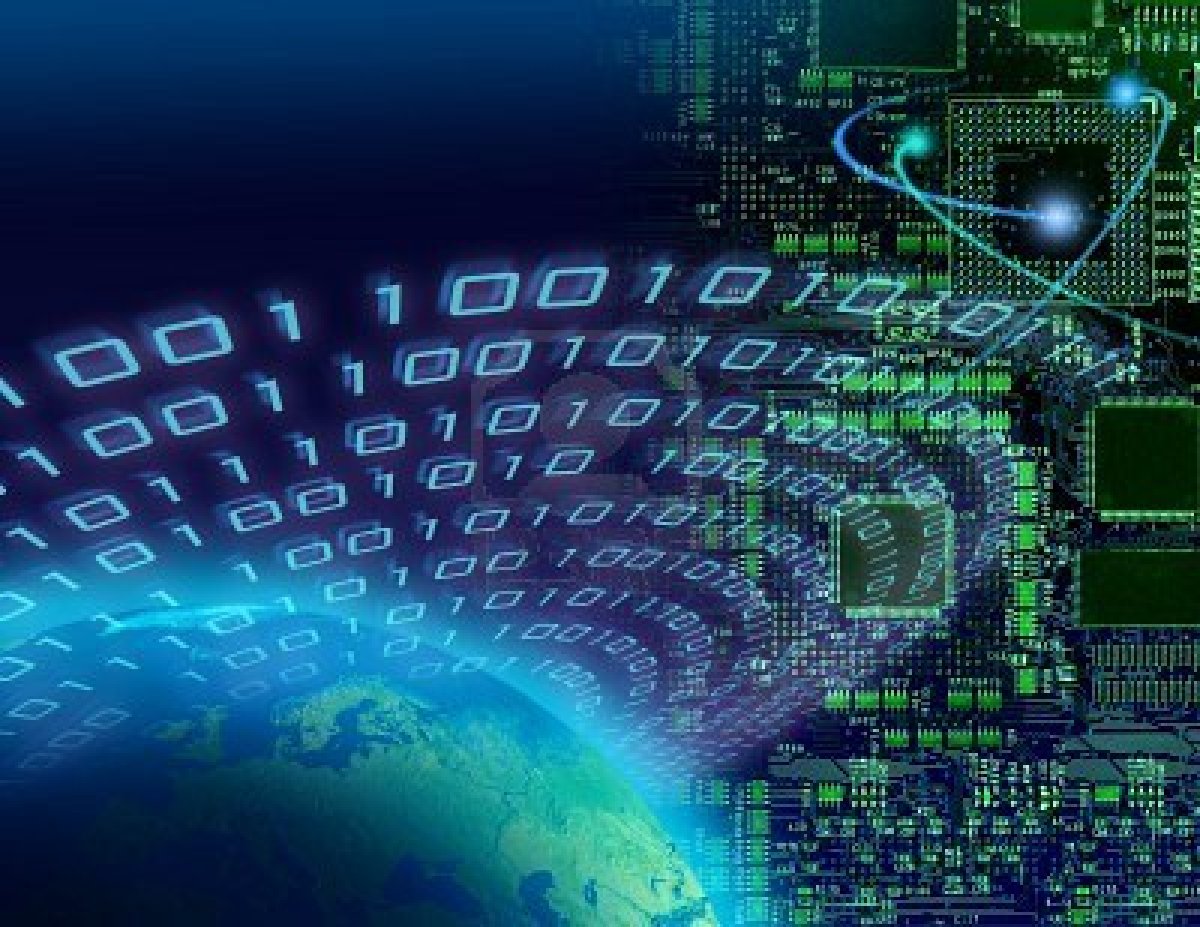 PRÁCTICAS PROFESIONALIZANTES
4° AÑO
MUEBLES
1°, 2° AÑO
3° AÑO
4° AÑO
5° AÑO
6° AÑO
Autonomía
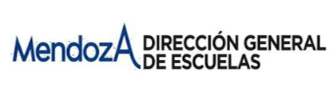 Dirección de Planificación de la Calidad Educativa
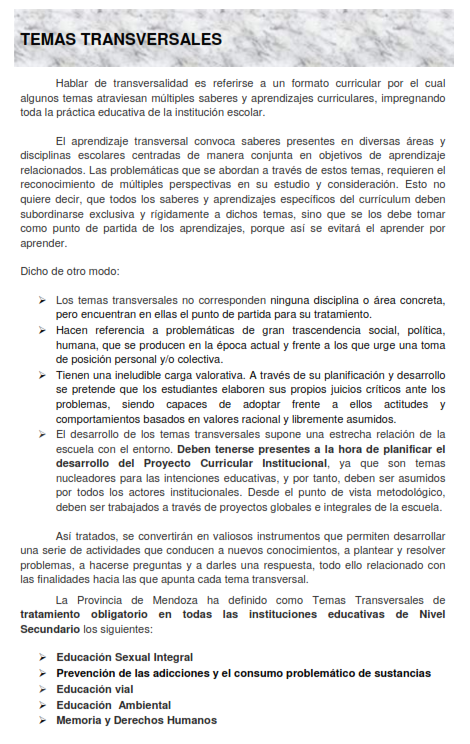 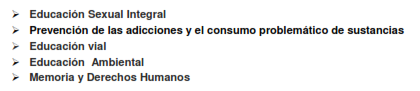 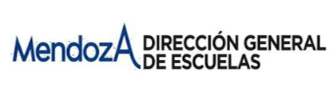 Dirección de Planificación de la Calidad Educativa
BIBLIOGRAFÍA
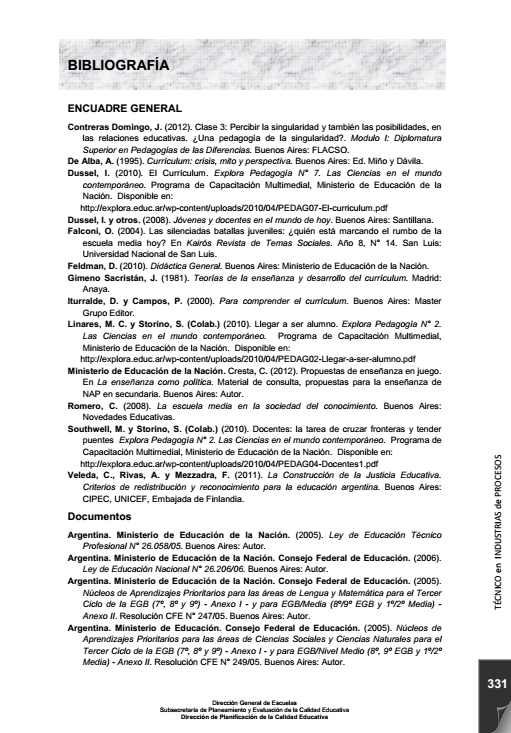 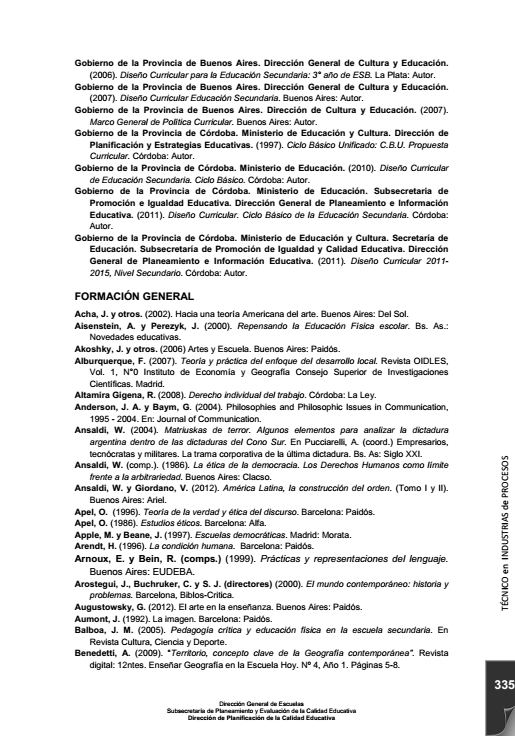 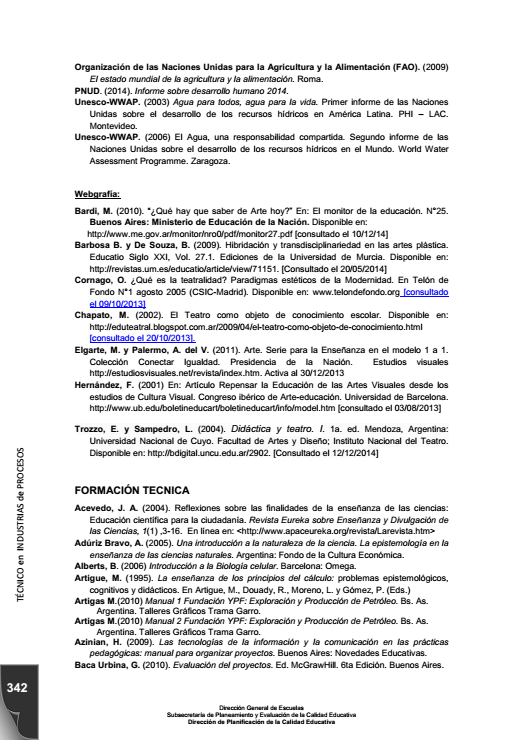 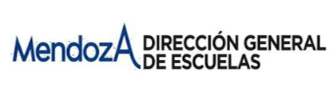 Dirección de Planificación de la Calidad Educativa
¡Muchas gracias!
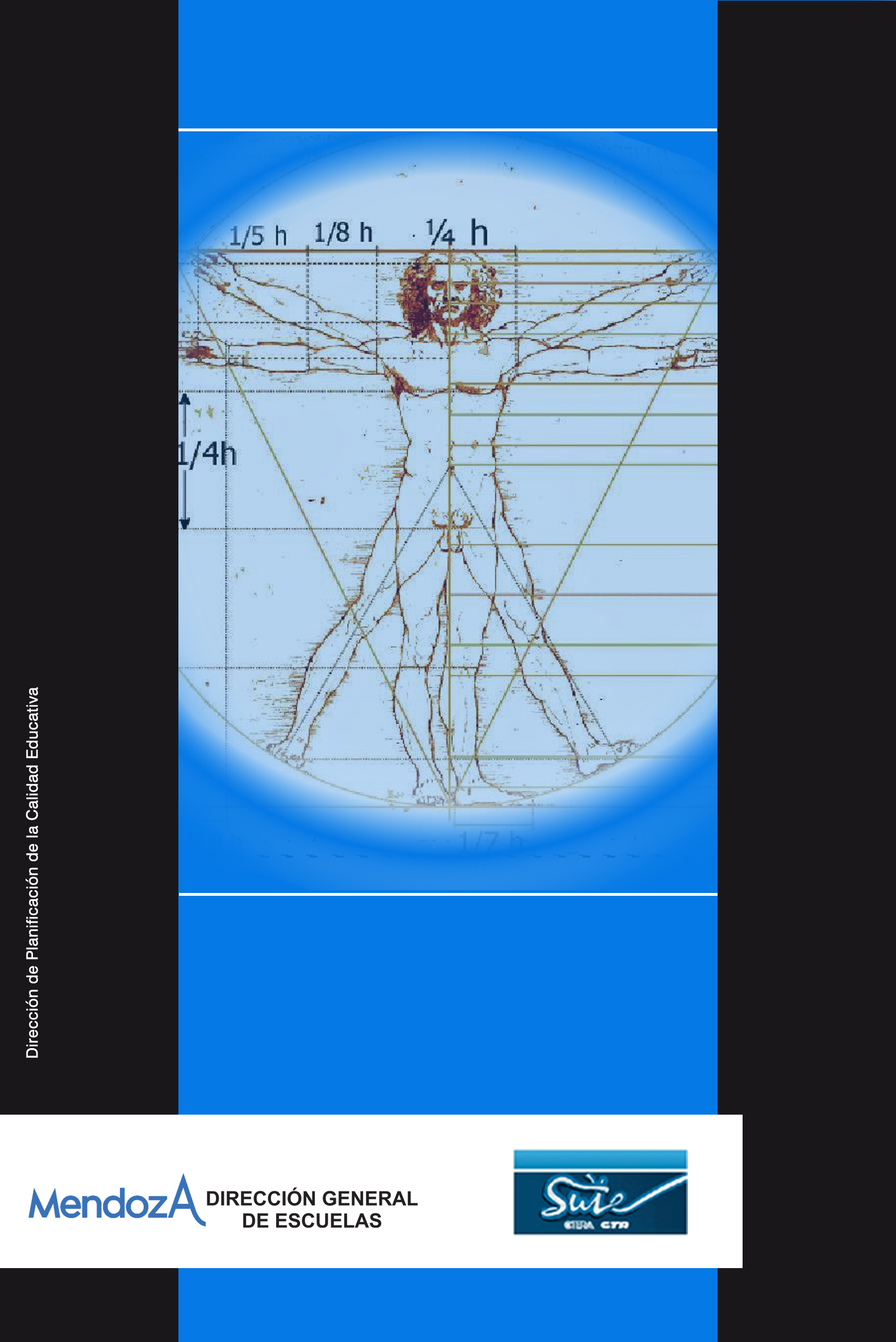 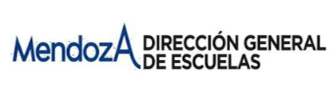 Dirección de Planificación de la Calidad Educativa